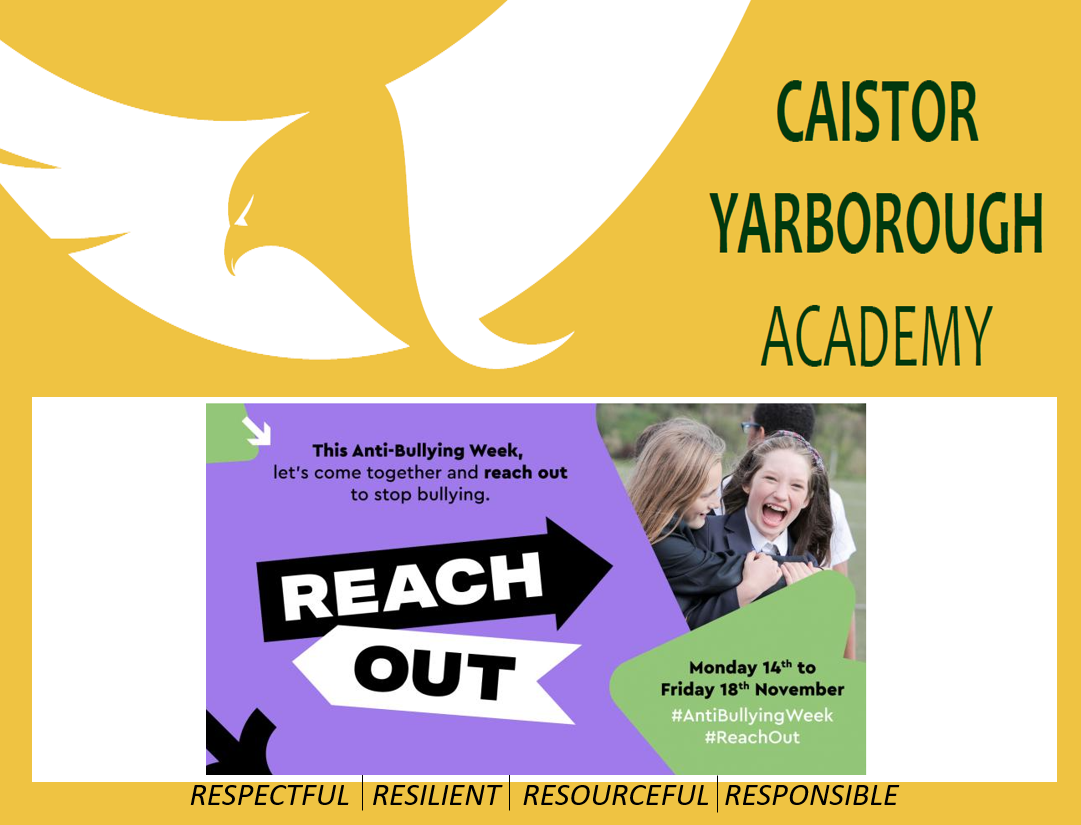 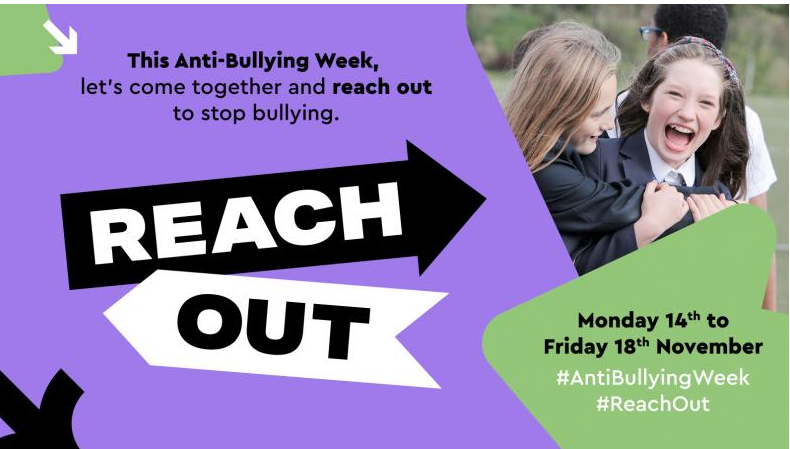 Year 10 
Attendance matters
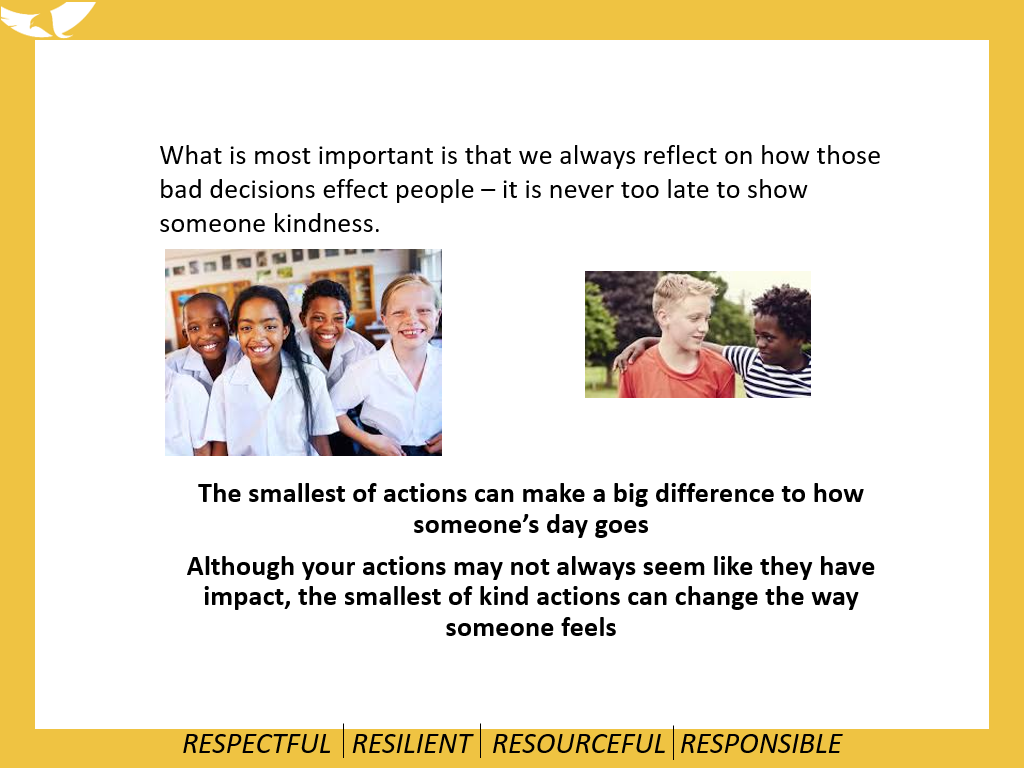 Attendance

If you are not here, you are not learning
GCSE’S may seem a long way off for you and your child, however all absences can lead to gaps in your child’s learning 
This in turn can : 
Mean that they fall behind in work 
Affect their motivation 
Affect their desire to attend school regularly 
Affect their enjoyment in learning 
Potentially lead to poor behaviour 
Affect their confidence in school
Did you know that :
A child who is absent a day of school per week misses an equivalent of two years of their school life 

90% of young people with absence rates below 85% fail to achieve five or more good grades for GCSE

Poor examination results limit young people’s options and poor attendance suggests to colleges and employers that these students are not reliable
So plenty of time for shopping, family holidays and appointments.
180  days are not spent in school each year
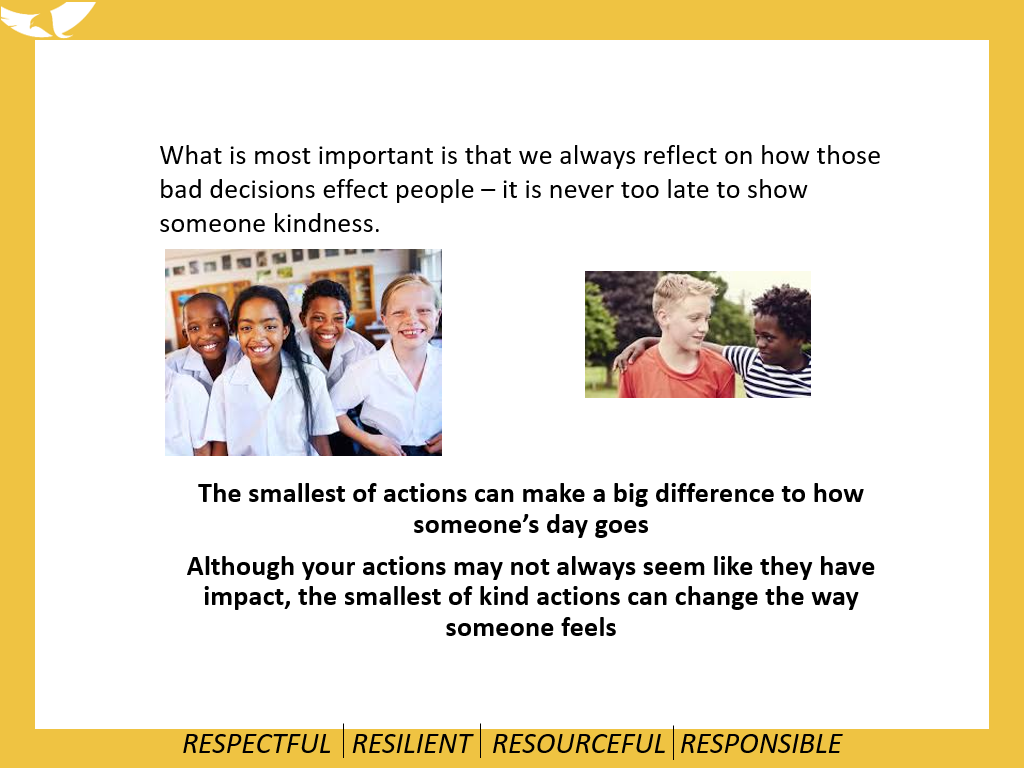 Attendance

If you are not here, you are not learning
100% attendance 
97% attendance 
90% attendance 
85% attendance 
80% attendance 
75% attendance
190 days
Nationally, pupils that have only 91% 
attendance or less will drop at least one GCSE grade across their subjects.
184 days
171 days
162 days
152 days
143 days
This means 175 days not at school
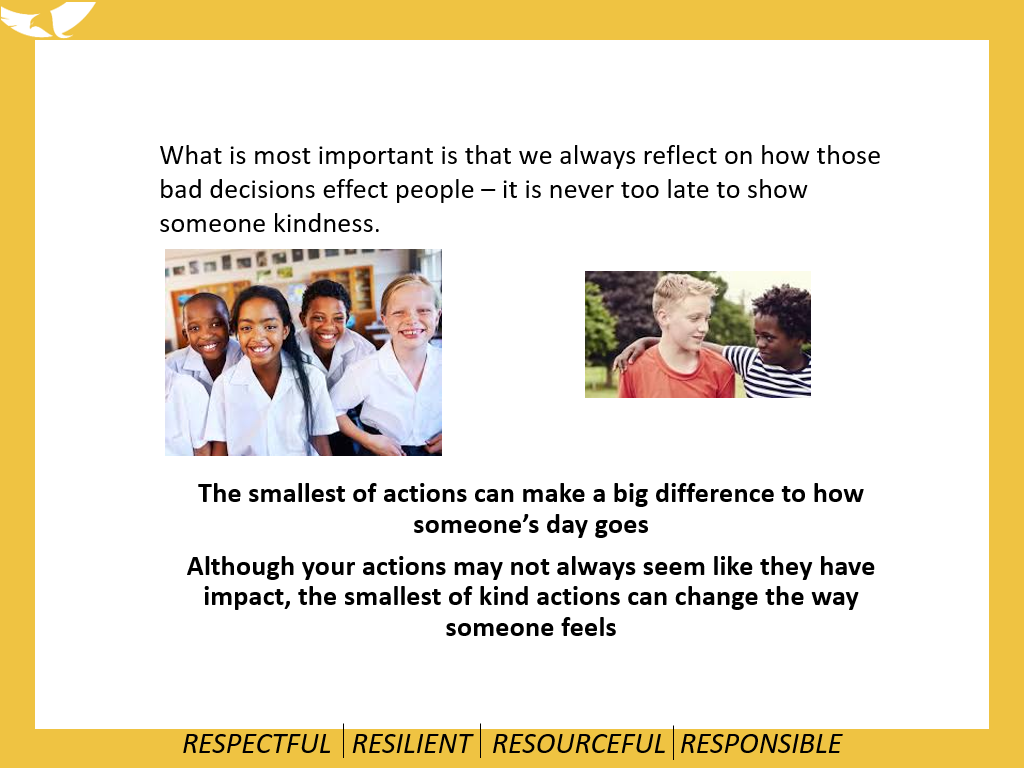 Attendance		If you are not here, you are not learning
Our Year 11 2024
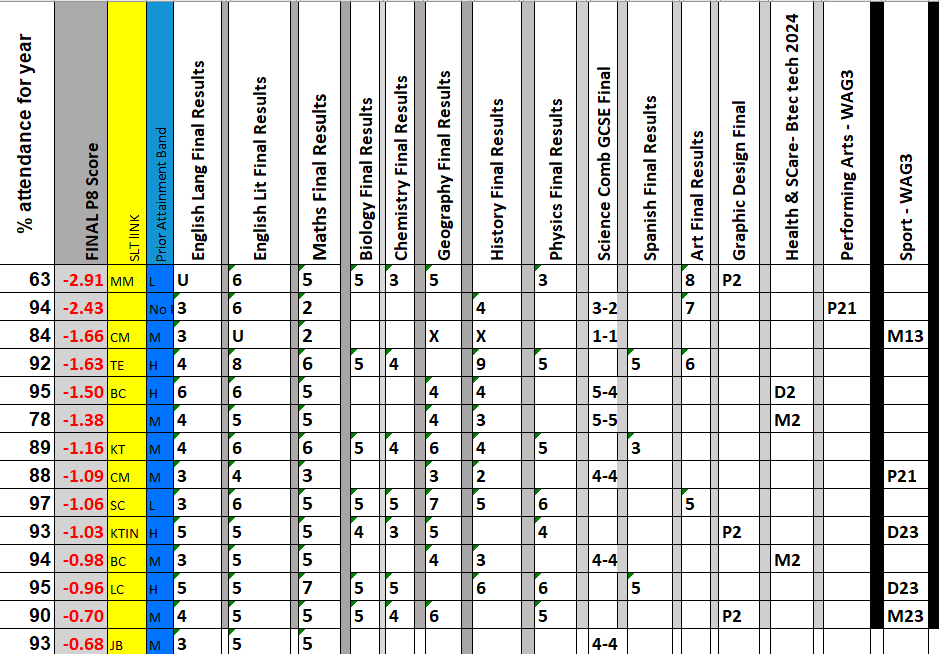 Of the 15 lowest achieving students, only 1 had an attendance of over 95%
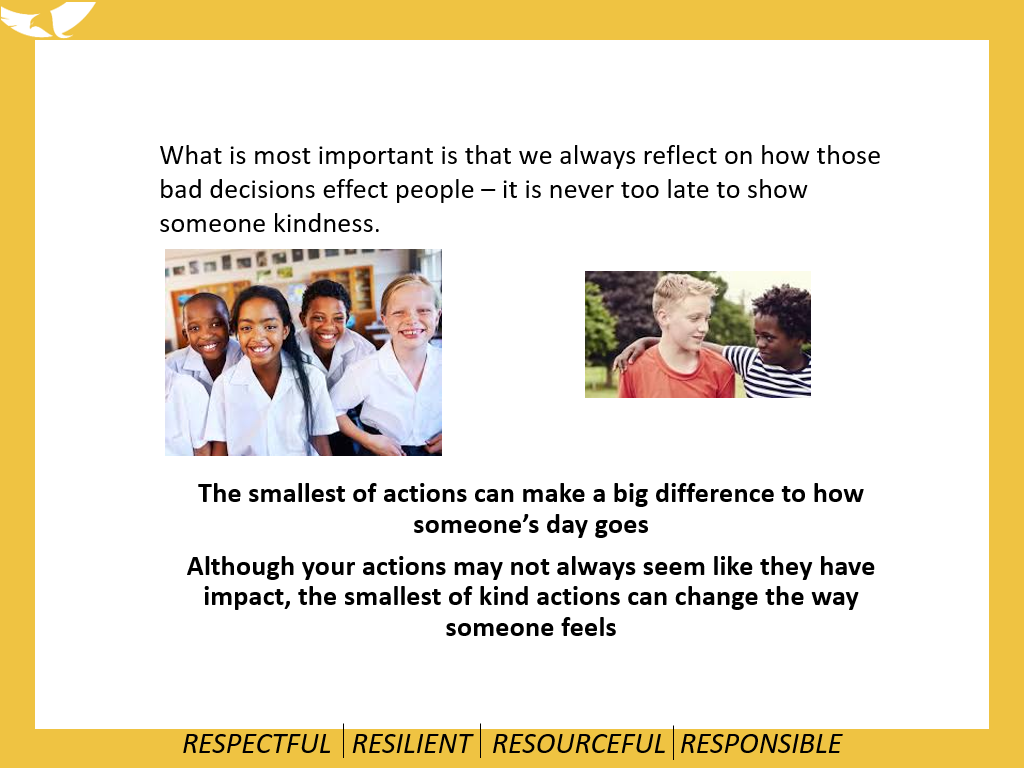 Attendance		If you are not here, you are not learning
Our Year 11 2024
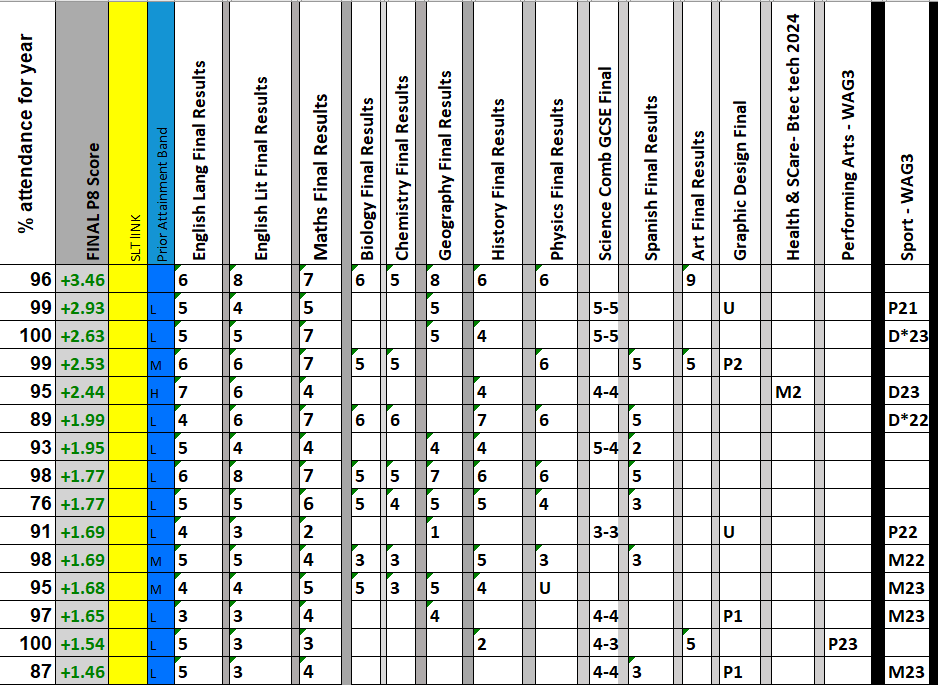 Of the 15 HIGHEST achieving students, only 4 had an attendance of below 95%
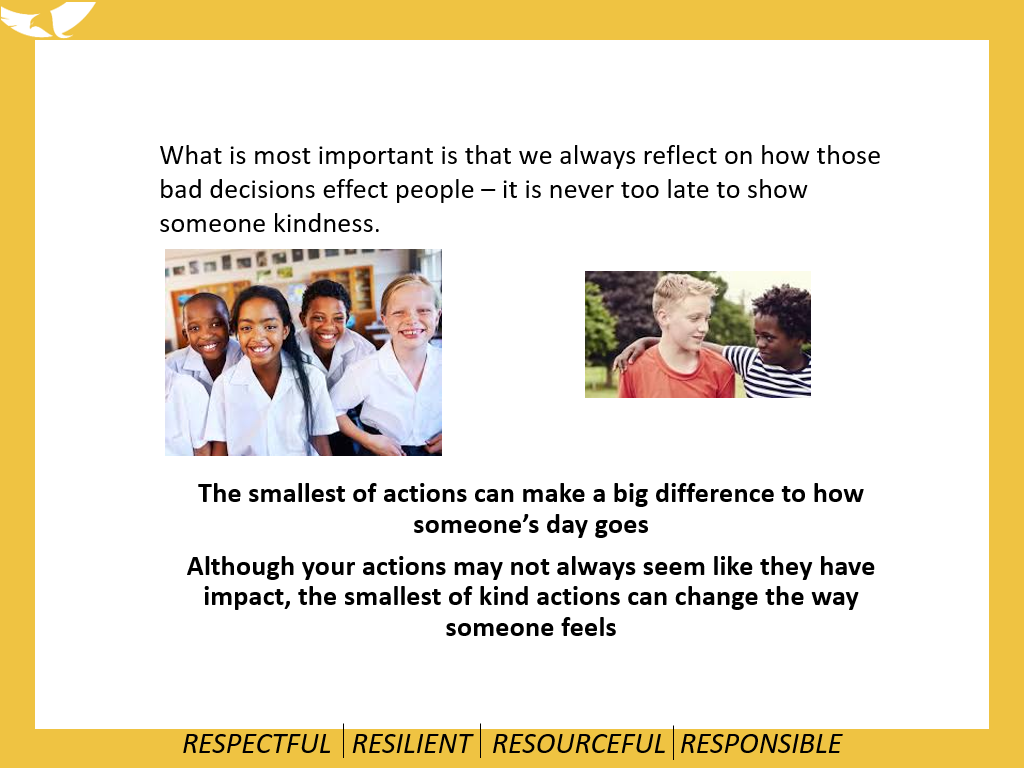 Work will be set on TEAMs, and MUST be completed
Attendance		If you are not here, you are not learning